Vincze AlexandraVálasztott téma: Kiviteli perifériákFelkészítő tanár: Bartha KatalinIskola: Kossuth Zsuzsanna Szakközépiskola, Szakiskola és Kollégium3300 Eger, Bem tábornok út 3.
Kiviteli perifériák
Az alaplap a személyi számítógépek fontos része. 
A CPU (központi vezérlőegység),  a memória, és a sínrendszer(ek) találhatók rajta, továbbá bizonyos integrált eszközök, illetve csatlakoztatási lehetőségek is előfordulnak, mint például:
IO eszközök (billentyűzet, egér)
grafikus kártya
háttértárolók vezérlői
egyéb vezérlők (hálózati kártya, hangkártya stb.)
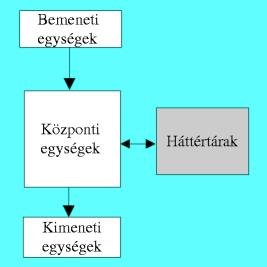 A kiviteli perifériák feladata, hogy lehetővé tegyék, hogy a gép kapcsolatot teremtsen a külvilággal, azaz a programozóval vagy a felhasználóval. A kiviteli perifériák a számítógép üzenetét teszik érzékelhetővé számunkra.
Monitorokról általában
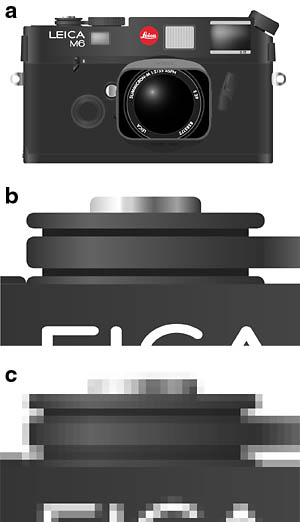 Rasztergrafika vagy bittérképes grafika: A bitképek adott számú pixelt tartalmaznak, emiatt a kép átméretezéskor torzulhat. Igen jó minőségű képek készíthetők.
A monitor az információ képi megjelenítését szolgálja, elsődleges megjelenítő eszköz. Azért használhatjuk munkánk során, mert a képernyő gyors frissülésre képes, így mindig a pillanatnyi helyzetet jelzi ki.

Két fontos feladata van: 
az operációs rendszer üzeneteit megjeleníti, 
lehetővé teszi hogy a felhasználó nyomon követhesse mit tesz. 
A képernyő megjelenítéskor mind az ábrákat, mind a betűket raszteres formában jeleníti meg.
Másik megjelenítési mód a vektorgrafikai megjelenítés.

Vektorgrafika:
Torzítás nélkül lehet nagyítani, kicsinyíteni. A vektorgrafikát főleg műszaki rajzok, építési tervek, grafikonok elkészítésére használjuk.
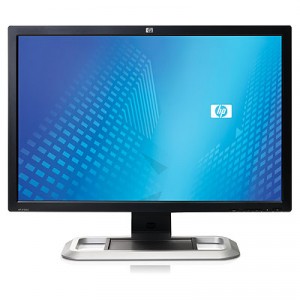 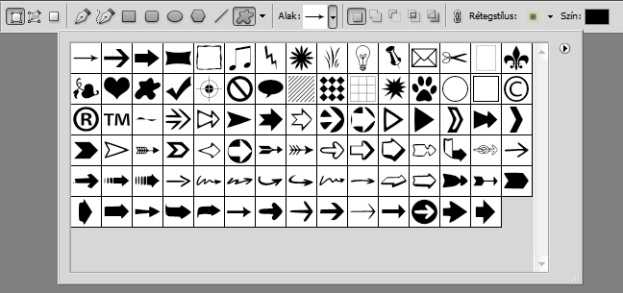 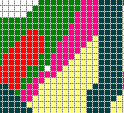 Nyomj egy billentyűt az érdekességhez
a. eredeti kép,b. vektorgrafikus kép kinagyítva,c. rasztergrafikus kép kinagyítva
Vektorgrafika (pl. Microsoft Office)
Bittérképes
 grafika
Színkeverés monitoroknál és nyomtatóknál
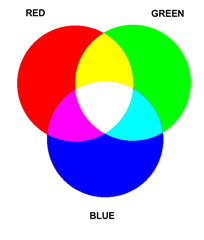 A képernyő megjelenítéskor a képpontokhoz színt rendel. 

Additív színkeverés
A legtöbb program RGB koordinátarendszert használja.  
(R      Red, vörös, 
G       Green, zöld, 
B      Blue kék színek azonosítója)

Ha képünk sok színárnyalatot tartalmaz, és csak képernyőn fog megjelenni – akkor RGB színmódot használjunk !

Szubsztraktív színkeverés
CMYK mód: 
C      Cián, kékeszöld
M      Magenta, bíbor
Y       Yellow, sárga
K      BlacK, fekete
jelenlétének %-os arányából rakja össze 
a képpontok színinformációit.
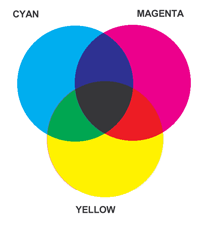 Színes nyomtatónk is e festékszínek keverésével állítja elő a képet. 
Nyomtatás előtt a képet feltétlenül tekintsd meg CMYK módban!! Egyébként nagy meglepetés érhet.
RGB módon előállított színeknek ugyanis nem mindegyike keverhető ki CMYK módon.
Monitorok
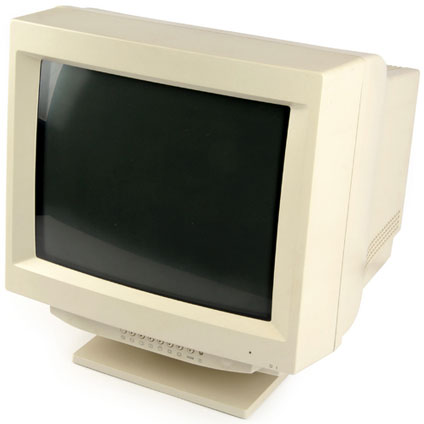 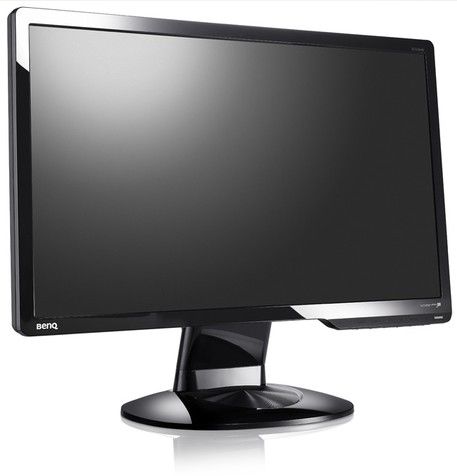 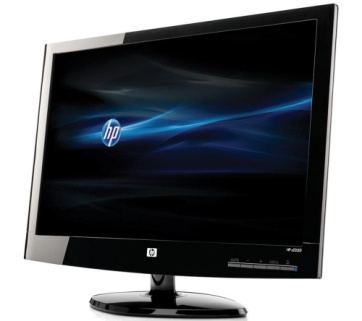 Nyomtatók I.
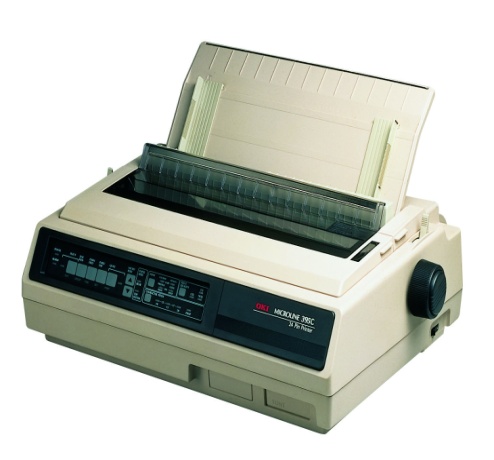 Tűs mátrixnyomtató
Festékszalagot tartalmaz. A fej ráüti a festéket a papírra. Nyomtatás költsége itt a legala-csonyabb. Indigót is lehet alkalmazni, lehetőség van több példányos nyomtatásra. Amennyi-ben a nyomtató támogatja, lehetőség van színes nyomtatásra, amihez színes festékszalagra van szükség.
Tűs mátrixnyomtató
Ez a módszer színes ábrák, diagramok nyomtatására, szöveg kiemelésére alkalmas, fényképek nyomtatására alkalmatlan.
Leggyakoribb felbontás méretek: 240 x 144 dpi, 360 x 180 dpi
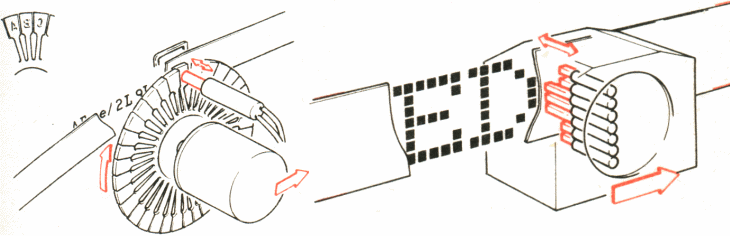 Nyomtatók II.
Hőnyomtató
Multifunkciós nyomtató
Nyomtató rész lehet tintás, lézer vagy hőnyomtató is. Számítógép nélkül fénymásolóként, faxként képesek működni. Számítógéppel összekapcsolva használható külön nyomtatóként, lapolvasóként. Alkalmas papírmentes fax küldésére és fogadására. Ekkor a fax szoftverét, a küldött anyagot a számítógép tárolja.
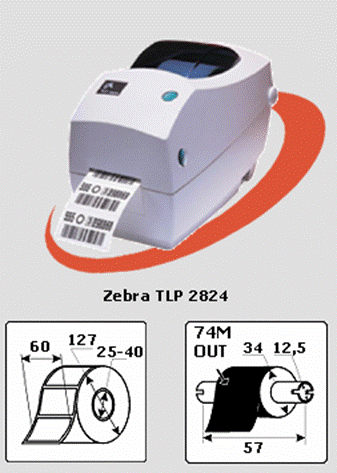 Felbontás:  tintasugaraséval, azonos
Multifunkciós nyomtató
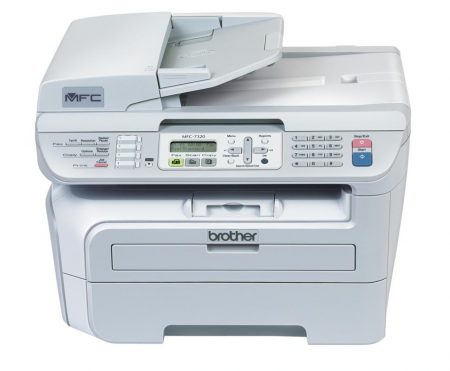 Hőnyomtató
Külön nem kell bele festék. A hozzávaló speciális papír bevonatának anyaga hőre megsötétedik. Pénztárgépekben és faxkészülékekben találkozhatunk ilyennel. A kép nem időtálló. Napsütötte asztalon hagyjuk a lapot, néhány hét alatt, néhány nap alatt olvashatatlan lesz.
Nyomtatók III.
Lézernyomtató
Festékkazettát, vagyis tonert tartalmaz. A henger (toner) segítségével kerül a festékpor a papírra. Irodában a leggazdaságosabb napi több 100 oldal jó minőségű nyomtatására.  Ezeknek a nyomtatóknak az ára magasabb, a nyomtatási költsége viszont alacsonyabb, mint a tintasugarasoké. Van fekete-fehér és színes változat is. Minőségük ugyanolyan a nyomtatásnál.
Leggyakoribb felbontás méretek: 
2400 x 600 dpi, 9600 x 600 dpi
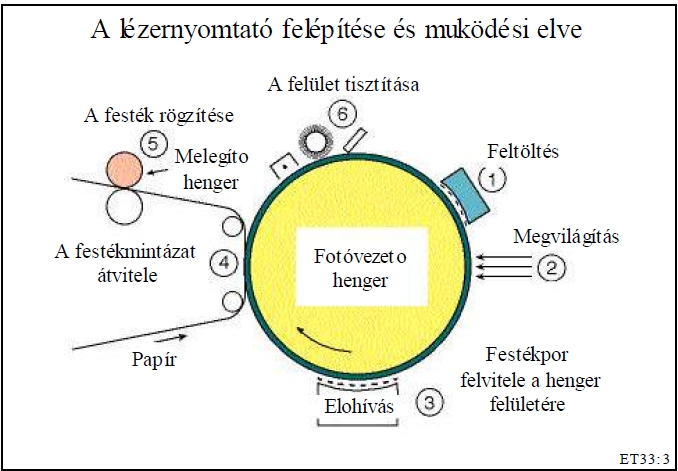 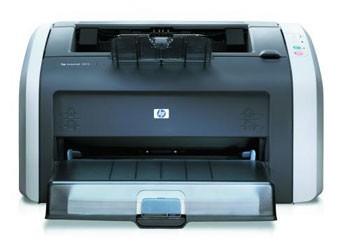 Nyomtatók IV.
Tintasugaras nyomtatók
Nyomtatást vékony tintasugarak végzik. A folyékony festékeket apró festékcseppek formájában juttatják fel a lapra, és ezekből áll össze a kép. 
Festékpatront tartalmaz. Viszonylag jó minőségű, csendes nyomtatás, olcsó ár, viszont az üzemeltetés költsége meglehetősen magas. Könnyen beleszáradhat a festék. Fényképet nyomtat.
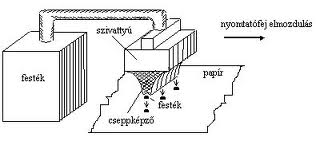 Színes tintasugarasnál ugyanazt a fejet tartalmazzák, amit a fekete-fehér társaik, csak a 4 színnek (cián, magenta, sárga, fekete) megfelelően 4 példányban. A fekete patron általában nagyobb, több tintát tartalmaz, mint a 3 alapszín patronja, hiszen a fekete a telítettség beállítása miatt szinte minden nyomathoz szükséges.
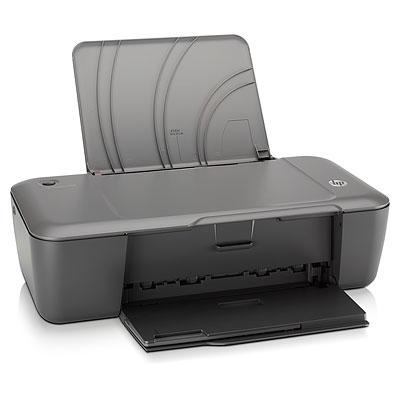 A patronok általában színenként cserélhetők, a 3 szín nem egyformán szükséges a képekhez, ezért nem egy időben fogy ki. Jelenleg ezek a nyomtatók uralják a színes piacot,  olcsó áruk, jó minőségű nyomtatásuk – felbontás lehet 600, 1200 dpi – a színgazdagságuk miatt.
Leggyakoribb felbontás méretek: 4800 x 1200 dpi, 
9600 x 2400 dpi,
Néhány egyéb kiviteli eszközök jellemzői
Nyomj egy billentyűt, hogy láss néhány eszköz jellemzőit
A plotter, más néven rajzgép, speciális, nagyméretű műszaki rajzok előállítására alkalmas eszközök, ezért főleg mérnöki irodák használják. A plotter működése eltér az eddig megismert elvektől, két egymásra merőleges sínen mozgó tollal, ceruzával rajzolja meg a képet. Az újabb tintasugaras plotterek inkább speciális, nagyméretű nyomtatónak tekinthetők.
Érintőképernyő (bemeneti és kimeneti eszköz)
Egy monitorra helyezett átlátszó nyomás- vagy érintésérzékeny réteg.
Ennek segítségével a képernyő megérintésével lehet irányítani a programok működését.
Plotter
Néhány egyéb kiviteli eszközök:
Érintőképernyő
Plotter
Robotkarok
Braille olvasó
Modem
Hangszóró
Bővítőkártyák (hangkártya, videókártya)

Ebből néhányat jellemzek.
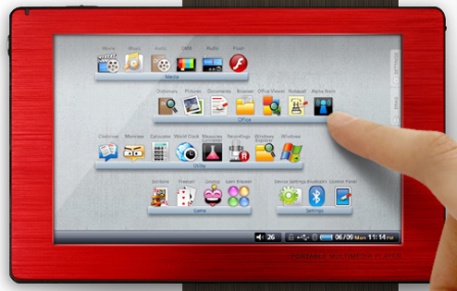 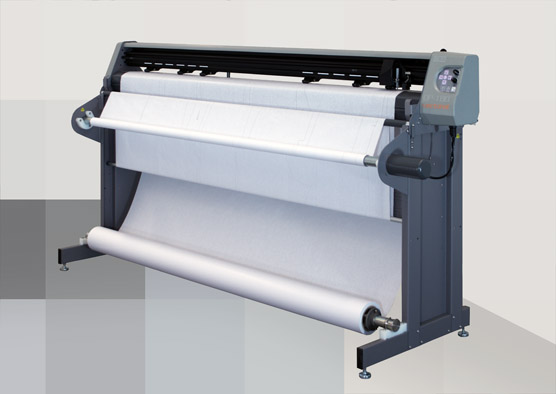 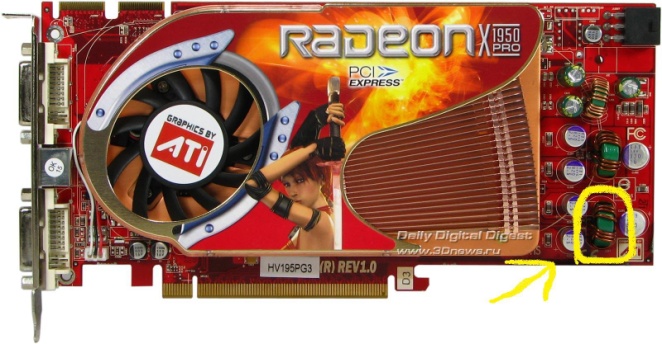 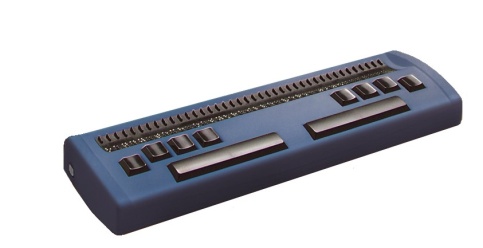 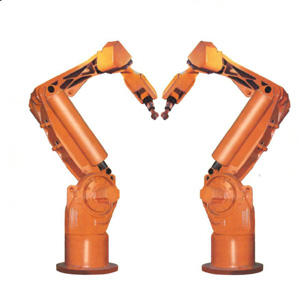 Robotkarok
Mozdulatokat, mozgásokat „jelenítenek” meg, pl összeszerelnek egy gépet a számítógép vezérlése szerint. Nagyon precíz mozgásokra is képesek.
Braille olvasó
Videokártya
Tesztek
1. Mi a kiviteli perifériák feladata?
2. Sorolj fel néhány kiviteli perifériát!
3. Jellemezd a LCD monitort !
Kattintással működik
4. Melyik nyomtató alkalmasabb : 
a, irodába  b, otthonra?
5. Hasonlítsd össze a tintasugaras és lézernyomtatót!
6. Kik használják leginkább a plottert és mire ?
2. Monitor, Nyomtató, bővítőkártyák- videokártya, hangkártya
3.  Alacsony energiafogyasztású, mivel nem vibrál, ezért kellemesebb a szemnek, sugárzása 0,  nagy fényerő, kisebb méretekben is kapható,  leggyakoribb képpontok : 1280*1024 képpont, 1600*900 képpont, 1680*1050 képpont,  kontrasztarány 4000-5000:1
7. Sorolj fel egyéb kiviteli eszközöket és egyet jellemezz !
1. A kiviteli perifériák feladata, hogy lehetővé tegyék, hogy a gép kapcsolatot teremtsen a külvilággal, azaz a programozóval vagy a felhasználóval. A kiviteli perifériák a számítógép üzenetét teszik érzékelhetővé számunkra.
4. a, Irodába leginkább a lézernyomtató
b, Otthon bármelyik, legelterjedtebb a tintasugaras nyomtató
5. Lézernyomtató Festékkazettát, vagyis tonert tartalmaz. A henger (toner) segítségével kerül a festékpor a papírra. Irodában a leggazdaságosabb Ezeknek a nyomtatóknak az ára magasabb, a nyomtatási költsége viszont alacsonyabb, mint a tintasugarasoké. Van fekete-fehér és színes változat is. Minőségük ugyanolyan a nyomtatásnál. 
Tintasugaras nyomtató Nyomtatást vékony tintasugarak végzik. A folyékony festékeket apró festékcseppek formájában juttatják fel a lapra, és ezekből áll össze a kép. 
Festékpatront tartalmaz. Viszonylag jó minőségű, csendes nyomtatás, olcsó ár, viszont az üzemeltetés költsége meglehetősen magas. Könnyen beleszáradhat a festék. Fényképet nyomtat.
7. Érintőképernyő, plotter, braille olvasó, robotkarok, modem, hangszóró 
Érintőképernyő (bemeneti és kimeneti eszköz) Egy monitorra helyezett átlátszó nyomás- vagy érintésérzékeny réteg.Ennek segítségével a képernyő megérintésével lehet irányítani a programok működését.
6. A plotter más néven rajzgép, speciális, nagyméretű műszaki rajzok előállítására alkalmas eszközök, ezért főleg mérnöki irodák használják.
Forrás: Internet

http://hu.wikipedia.org/wiki/Hardver
http://hu.wikipedia.org/wiki/Monitor
Tankönyv:
Takács Barnabás, Devecz Ferenc, Jónás Katalin, Juhász Tibor, Kévés Rita, Reményi Zoltán, Siegler Gábor : Irány az ECDL! A középszintű érettségi! Budapest, 2008.  Nemzeti Tankönyvkiadó 
ISBN  978-963-19-4603-1
Raktári szám: 16072
Képek: 
A Google képtárából származnak.
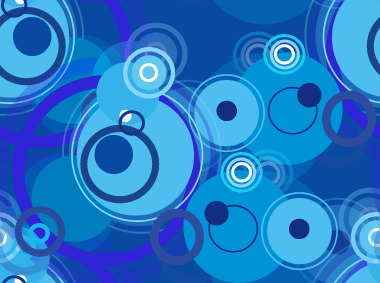 Köszönöm 
a figyelmet!!!